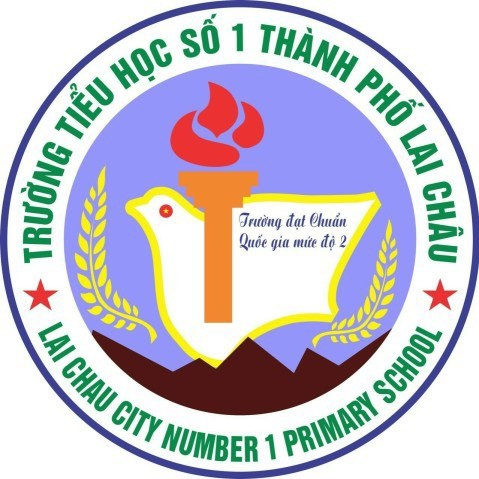 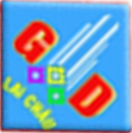 NHIỆT LIỆT CHÀO MỪNG CÁC THẦY CÔ VỀ THĂM LỚP

Giáo viên: Phan Thị Hòa
Trường Tiểu học Số 1 - Thành phố Lai Châu
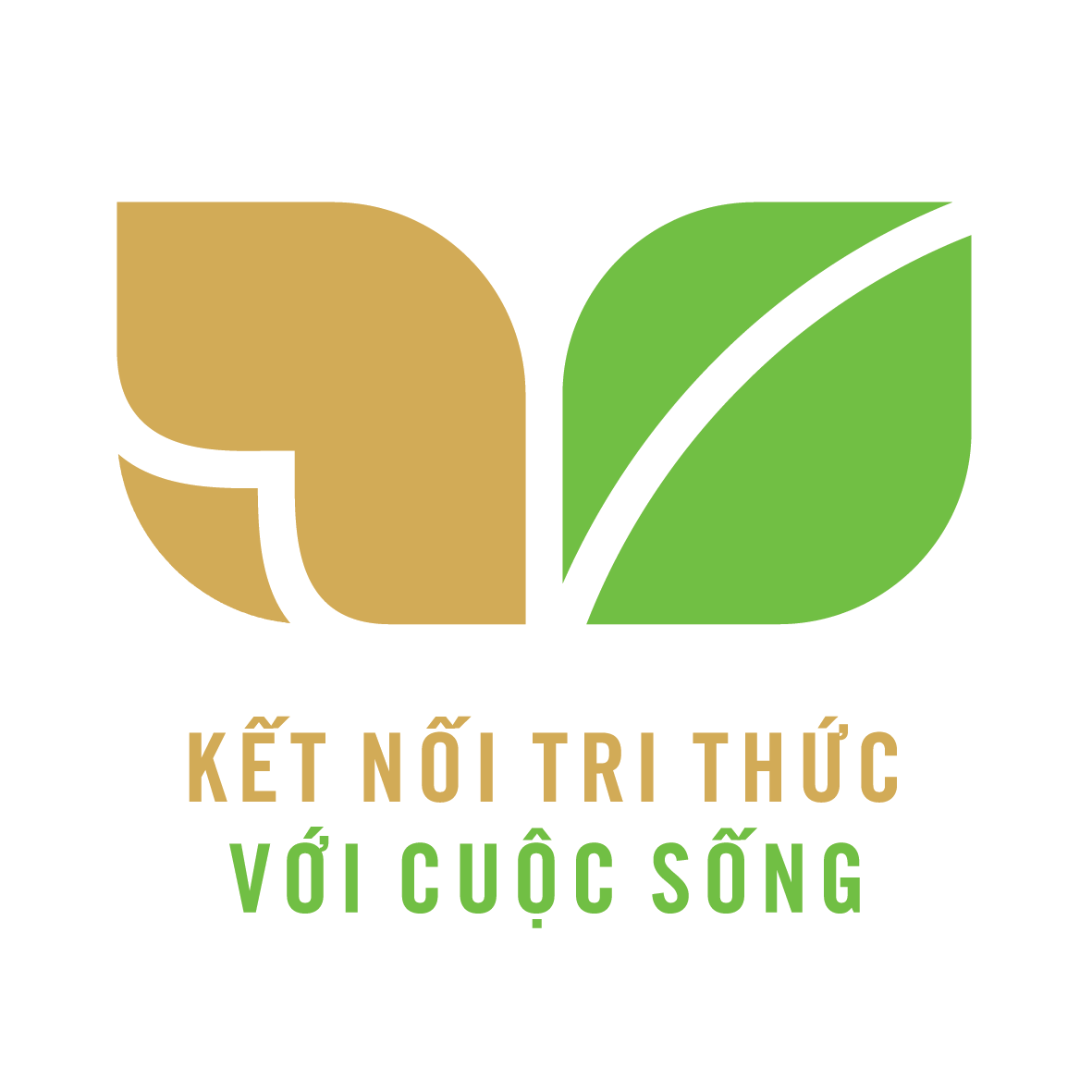 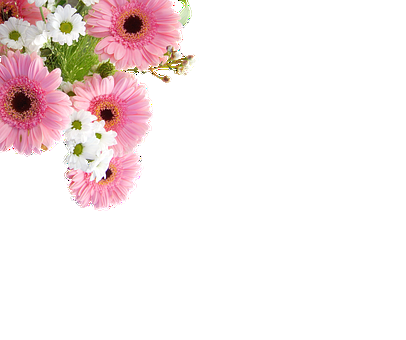 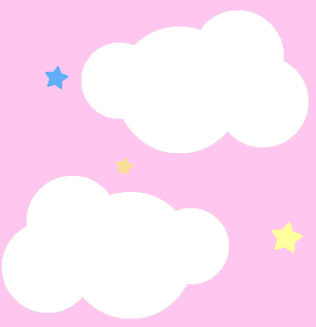 Trò chơi: Ai may mắn
Đức
Kiệt
Phúc
Hà Anh
Chi
Châu Anh
AnhThư
Hà
Huyền Anh
Dũng
Phương
Hân A
Hải
Quân
Đoàn Anh
Nhật Minh
Hoài Anh
Trang
Lành Phong
Ngọc Anh
Thái An
Trung
Khánh Ngân
Đỗ Hân
Đinh Hân
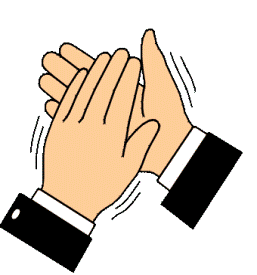 Tiếng Việt hôm qua chúng ta học bài gì?
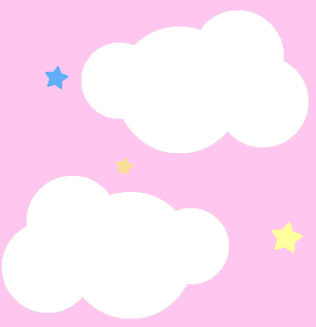 Trò chơi: Ai may mắn
Đức
Huyền Anh
Phúc
Hà Anh
Chi
Châu Anh
AnhThư
Hà
Kiệt
Dũng
Phương
Hân A
Hải
Quân
Đoàn Anh
Nhật Minh
Hoài Anh
Trang
Lành Phong
Ngọc Anh
Thái An
Trung
Khánh Ngân
Đỗ Hân
Đinh Hân
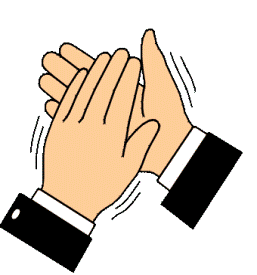 Em hãy đọc bài Kiến và chim bồ câu?
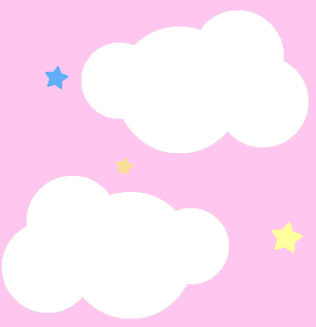 Trò chơi: Ai may mắn
Đức
Hoài Anh
Phúc
Hà Anh
Chi
Châu Anh
AnhThư
Hà
Kiệt
Dũng
Phương
Hân A
Hải
Quân
Đoàn Anh
Nhật Minh
Huyền Anh
Trang
Lành Phong
Ngọc Anh
Thái An
Trung
Khánh Ngân
Đỗ Hân
Đinh Hân
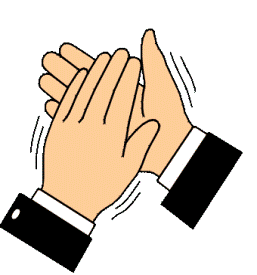 Sau khi học xong bài Kiến và chim bồ câu em học tập được điều gì?
1. Khởi động
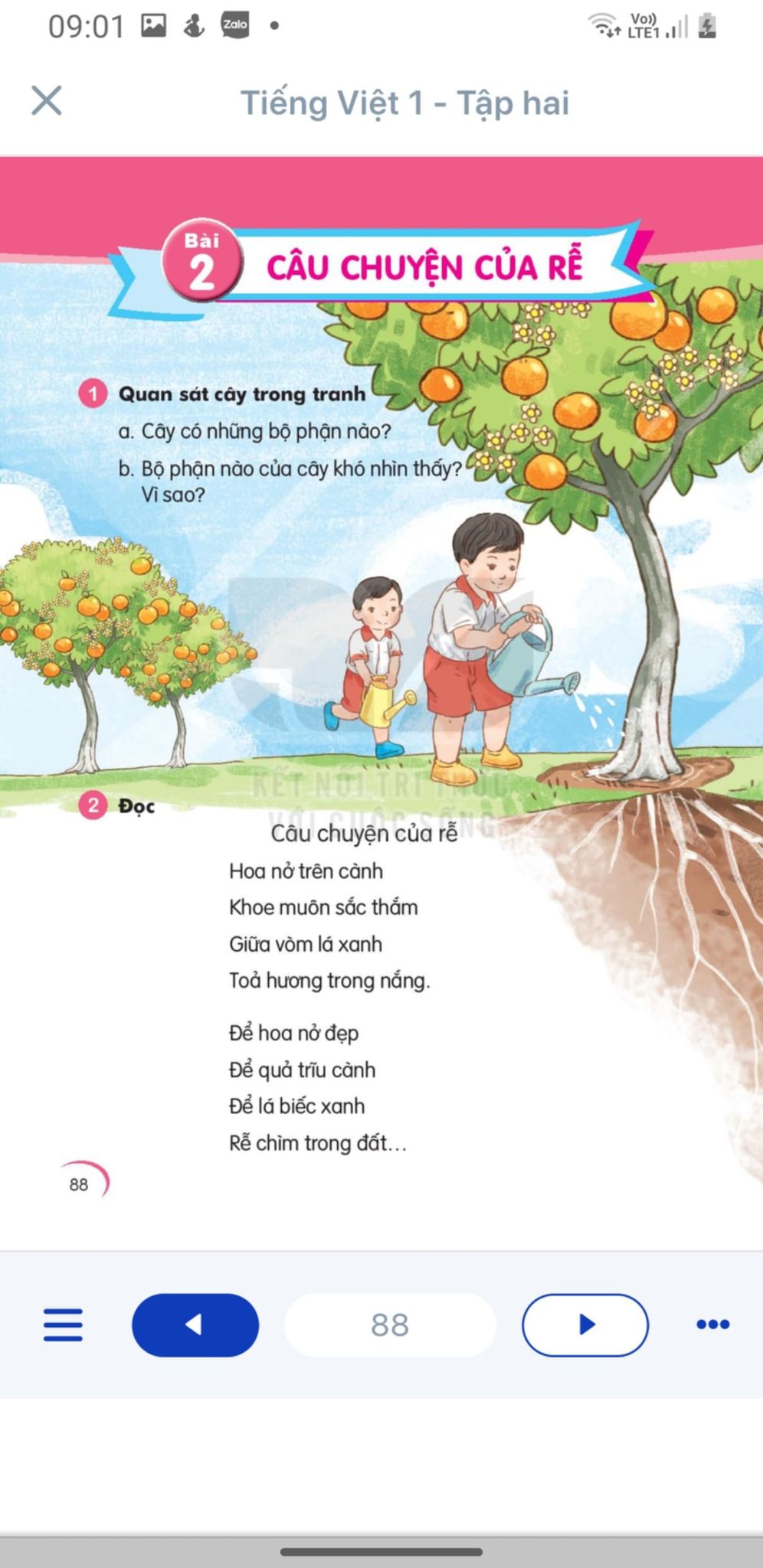 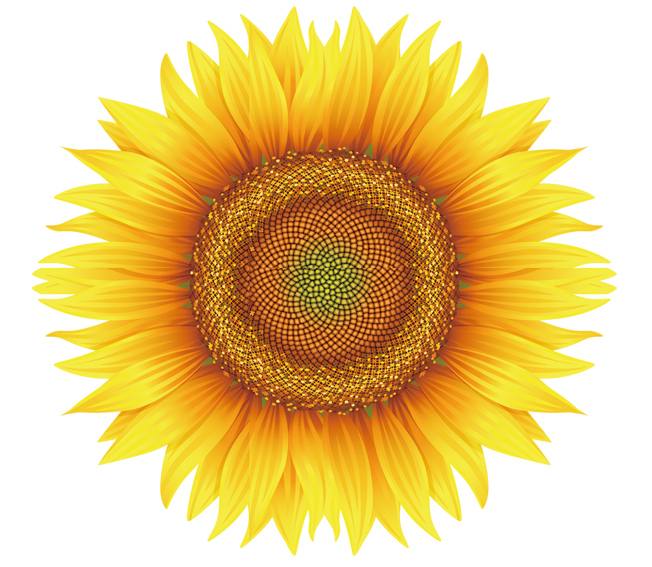 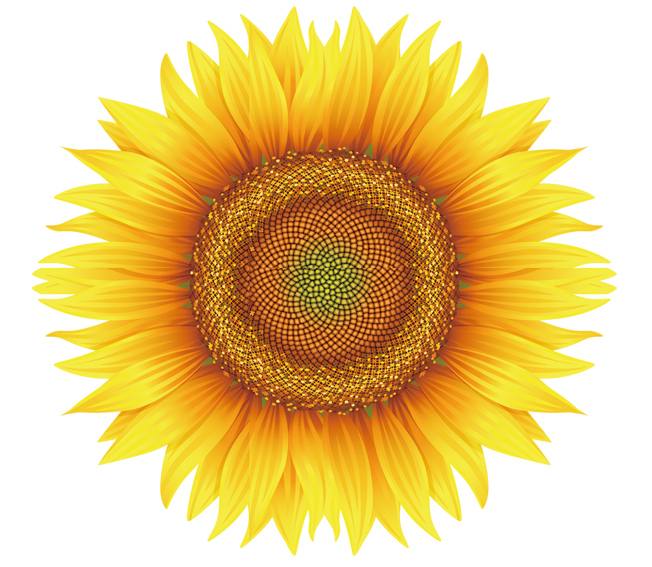 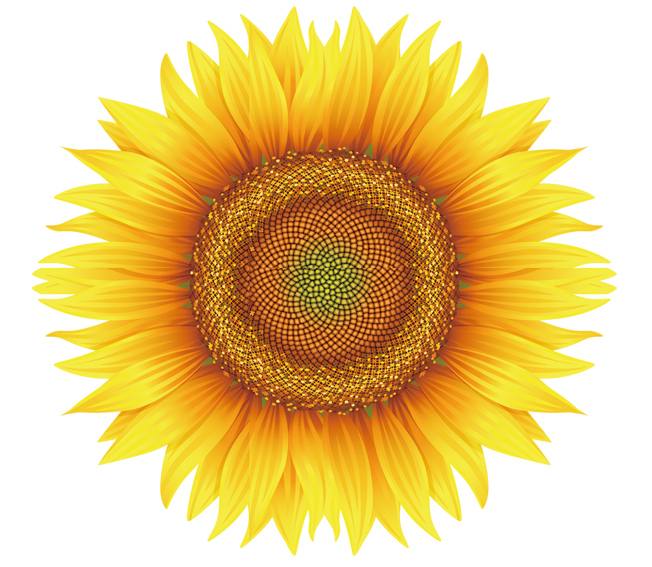 2. Đọc
2. Đọc
2. Đọc
Caâu chuyeän cuûa reã
Neáu khoâng coù reã
Caây chaúng ñaâm choài
Chaúng ra traùi ngoït
Chaúng nôû hoa töôi.
Hoa nôû treân caønh
Khoe muoân saéc thaém
Giöõa voøm laù xanh
Toaû höông trong naéng.
Ñeå hoa nôû ñeïp
Ñeå quaû tróu caønh
Ñeå laù bieác xanh
Reã chìm trong ñaát...
Reã chaúng nhieàu lôøi
AÂm thaàm, nhoû beù
Laøm ñeïp cho ñôøi
Khieâm nhöôøng, laëng leõ.
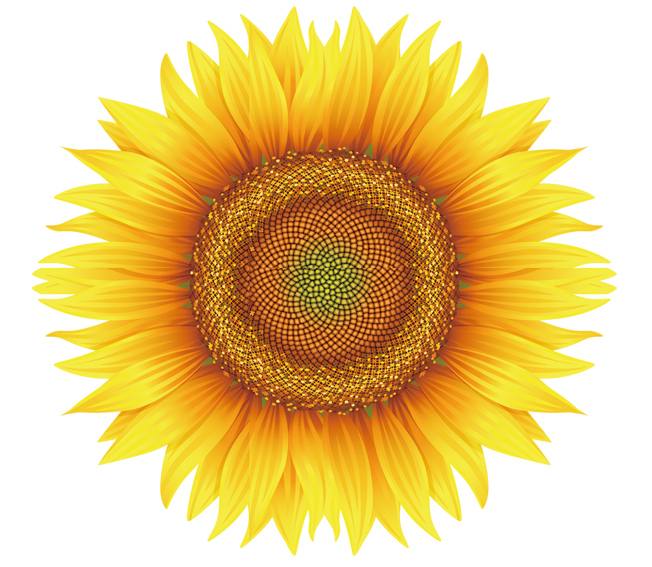 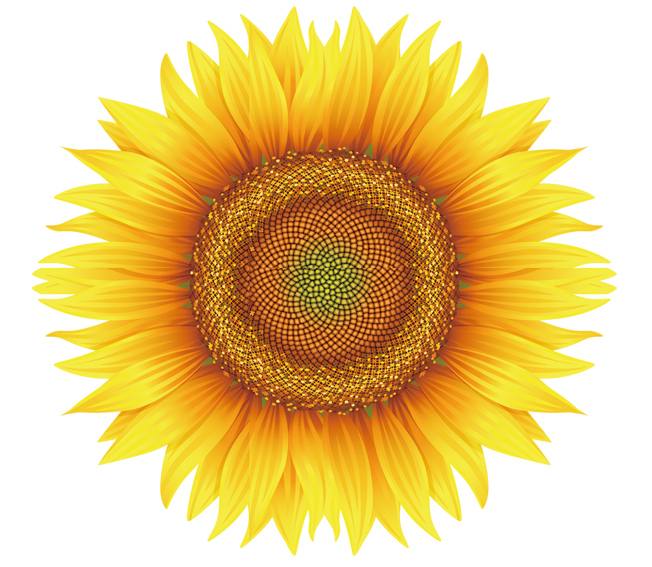 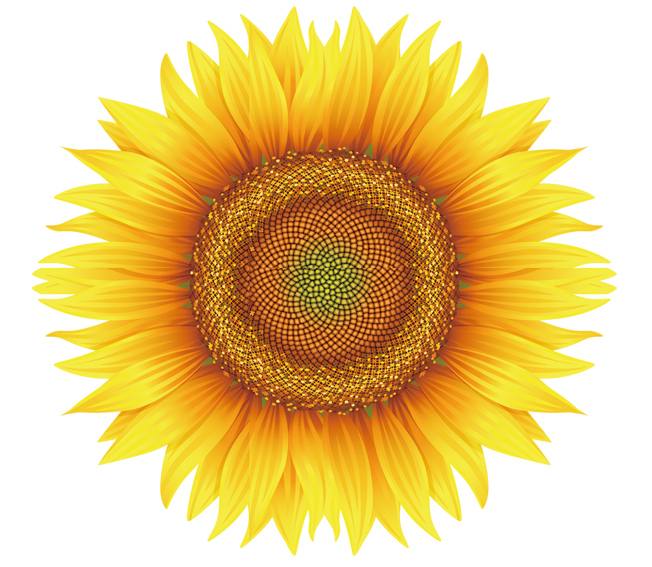 2. Đọc
2. Đọc
2. Đọc
Caâu chuyeän cuûa reã
Neáu khoâng coù reã
Caây chaúng ñaâm choài
Chaúng ra traùi ngoït
Chaúng nôû hoa töôi.
Hoa nôû treân caønh
Khoe muoân saéc thaém
Giöõa voøm laù xanh
Toaû höông trong naéng.
1
3
Ñeå hoa nôû ñeïp
Ñeå quaû tróu caønh
Ñeå laù bieác xanh
Reã chìm trong ñaát...
Reã chaúng nhieàu lôøi
AÂm thaàm, nhoû beù
Laøm ñeïp cho ñôøi
Khieâm nhöôøng, laëng leõ.
2
4
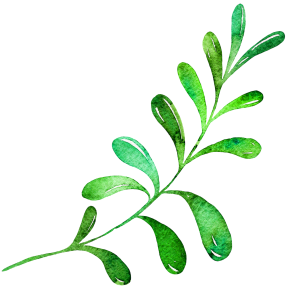 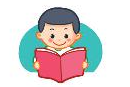 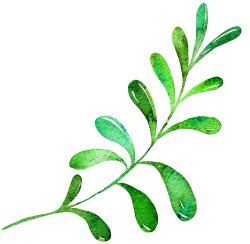 saéc thaém
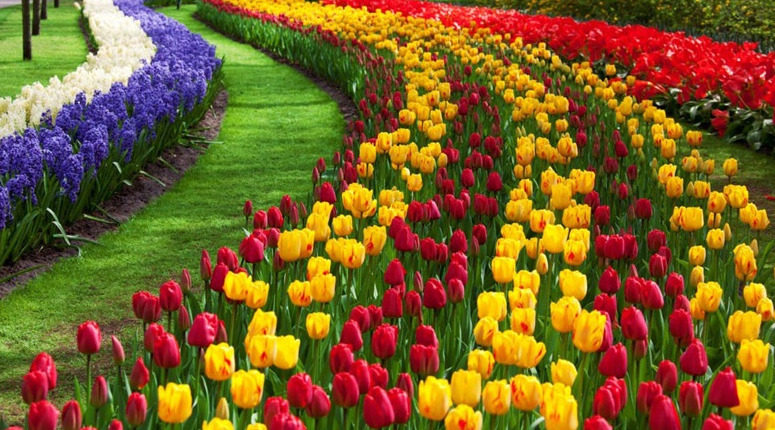 Giải nghĩa từ
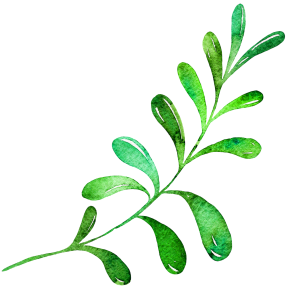 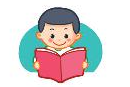 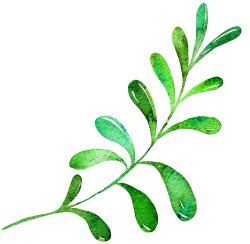 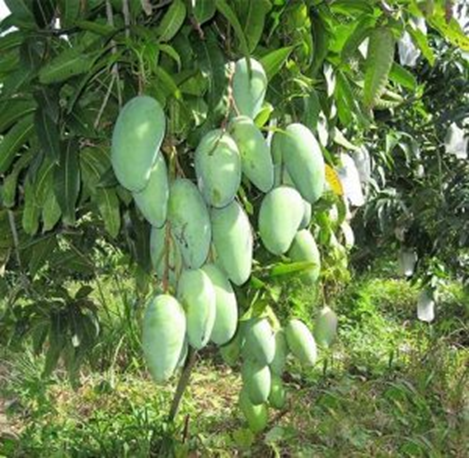 tróu
Giải nghĩa từ
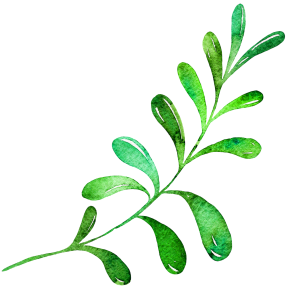 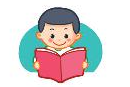 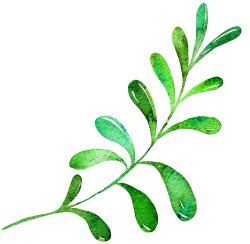 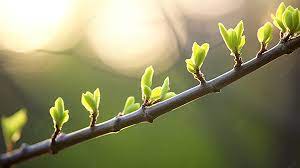 Giải nghĩa từ
choài
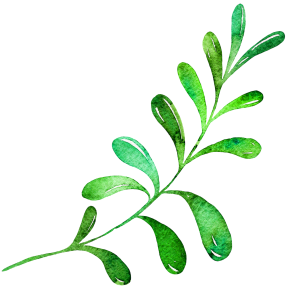 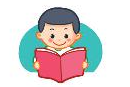 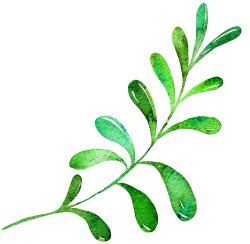 Giải nghĩa từ
khieâm nhöôøng
Tìm ở cuối các dòng thơ những tiếng cùng vần với nhau
Caâu chuyeän cuûa reã
Hoa nôû treân caønh
Khoe muoân saéc thaém
Giöõa voøm laù xanh
Toaû höông trong naéng.
cành
xanh
Ñeå hoa nôû ñeïp
Ñeå quaû tróu caønh
Ñeå laù bieác xanh
Reã chìm trong ñaát...
đời
lời
Neáu khoâng coù reã
Caây chaúng ñaâm choài
Chaúng ra traùi ngoït
Chaúng nôû hoa töôi.
lẽ
bé
Reã chaúng nhieàu lôøi
AÂm thaàm, nhoû beù
Laøm ñeïp cho ñôøi
Khieâm nhöôøng, laëng leõ.
TIẾT 2
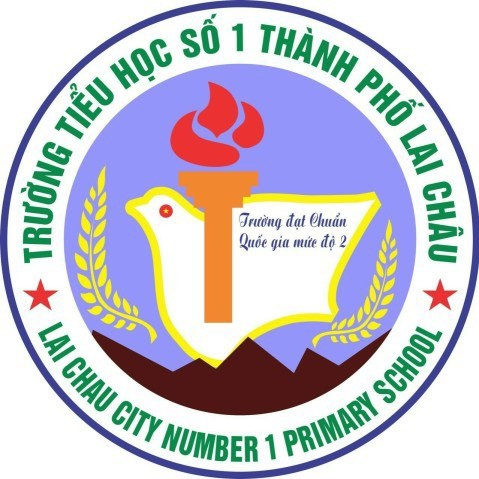 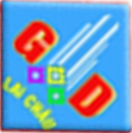 NHIỆT LIỆT CHÀO MỪNG CÁC THẦY CÔ VỀ THĂM LỚP

Giáo viên: Phan Thị Hòa
Trường Tiểu học Số 1 - Thành phố Lai Châu
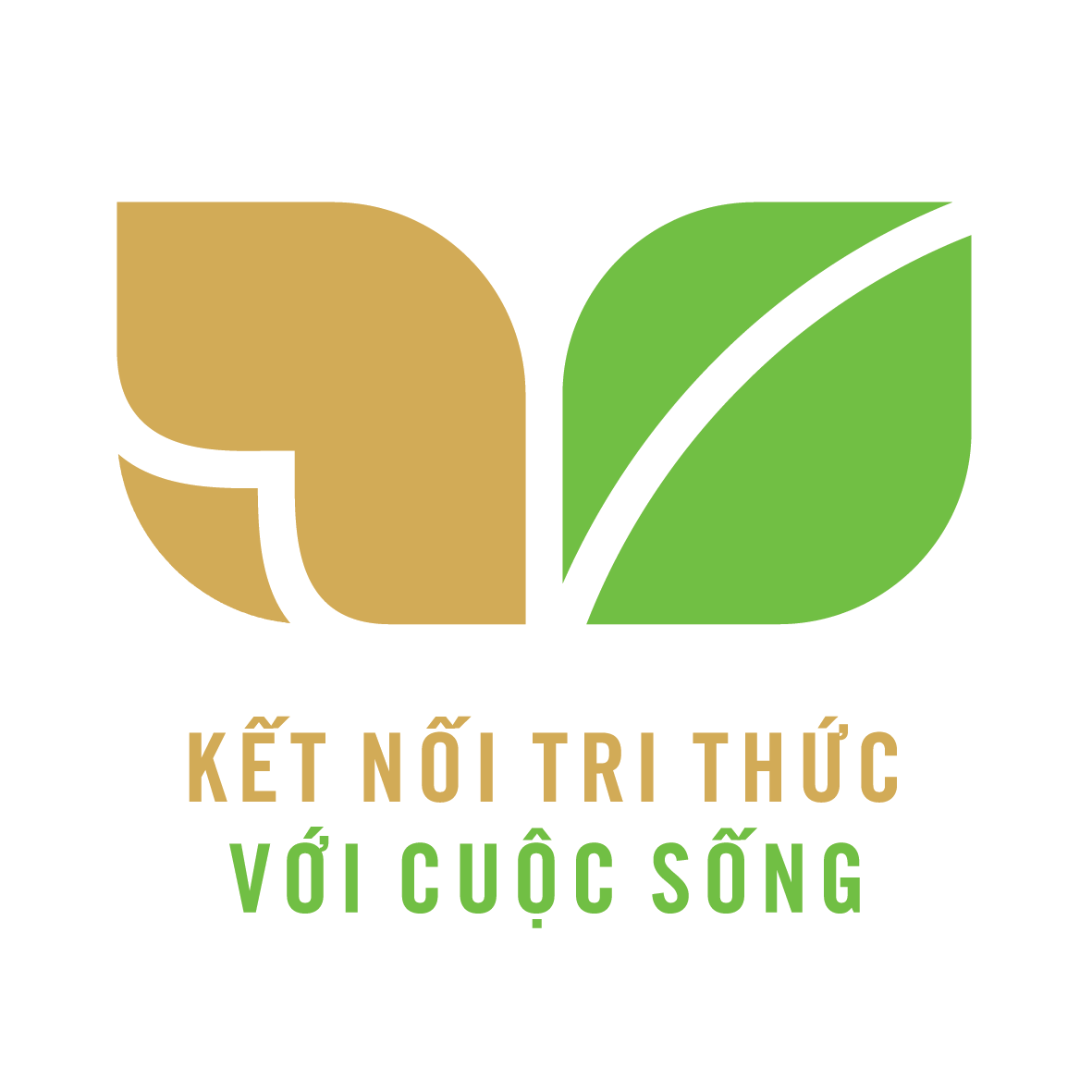 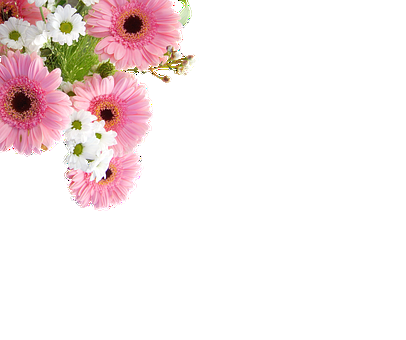 1. Khởi động
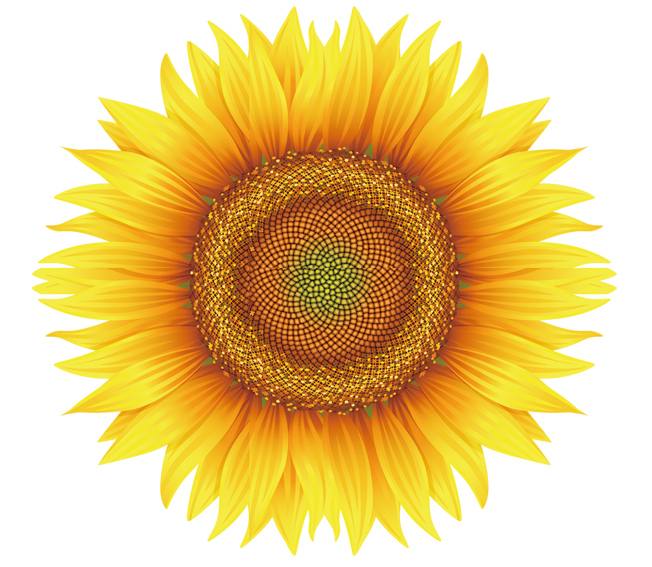 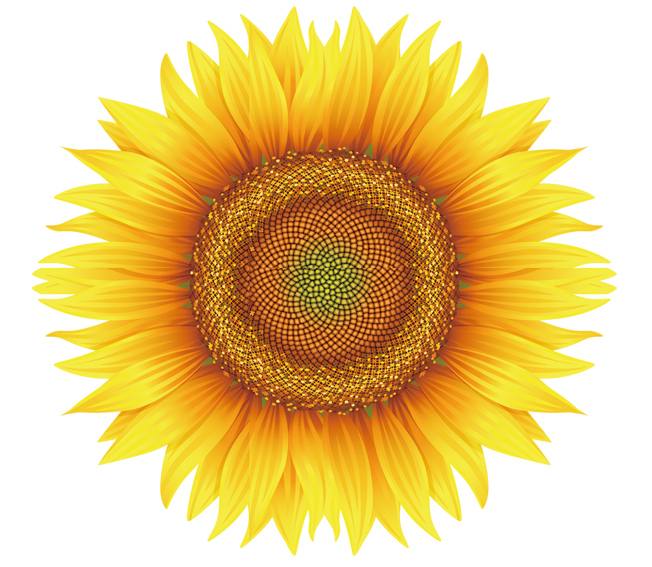 2. Đọc
Đọc
Caâu chuyeän cuûa reã
Neáu khoâng coù reã
Caây chaúng ñaâm choài
Chaúng ra traùi ngoït
Chaúng nôû hoa töôi.
Hoa nôû treân caønh
Khoe muoân saéc thaém
Giöõa voøm laù xanh
Toaû höông trong naéng.
Ñeå hoa nôû ñeïp
Ñeå quaû tróu caønh
Ñeå laù bieác xanh
Reã chìm trong ñaát...
Reã chaúng nhieàu lôøi
AÂm thaàm, nhoû beù
Laøm ñeïp cho ñôøi
Khieâm nhöôøng, laëng leõ.
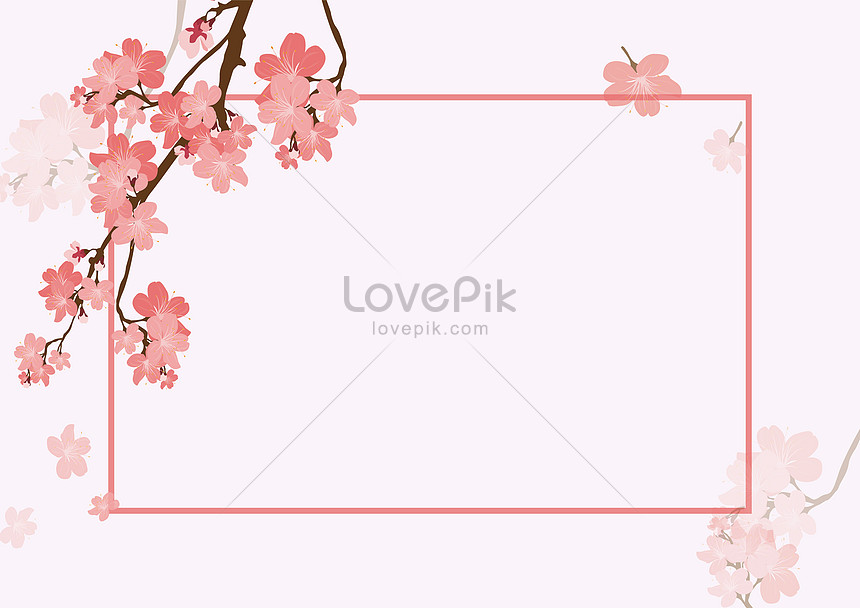 3. Trả lời câu hỏi
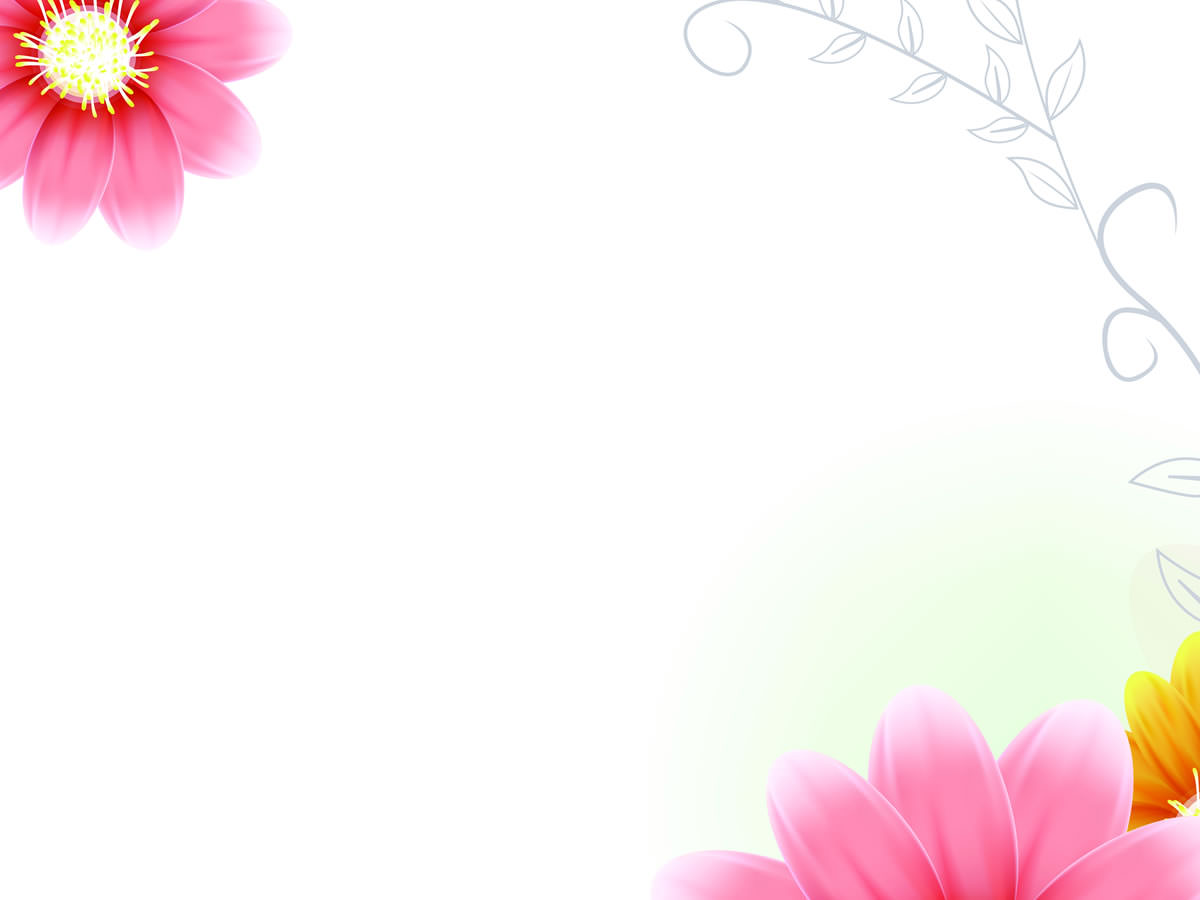 Nhờ có rễ mà hoa, quả, lá như thế nào?
Hoa nôû treân caønh
Khoe muoân saéc thaém
Giöõa voøm laù xanh
Toaû höông trong naéng.
Ñeå hoa nôû ñeïp
Ñeå quaû tróu caønh
Ñeå laù bieác xanh
Reã chìm trong ñaát...
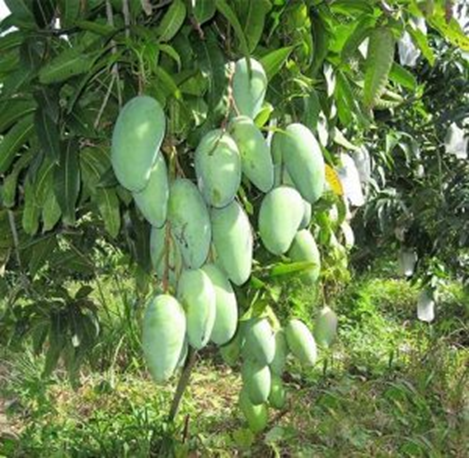 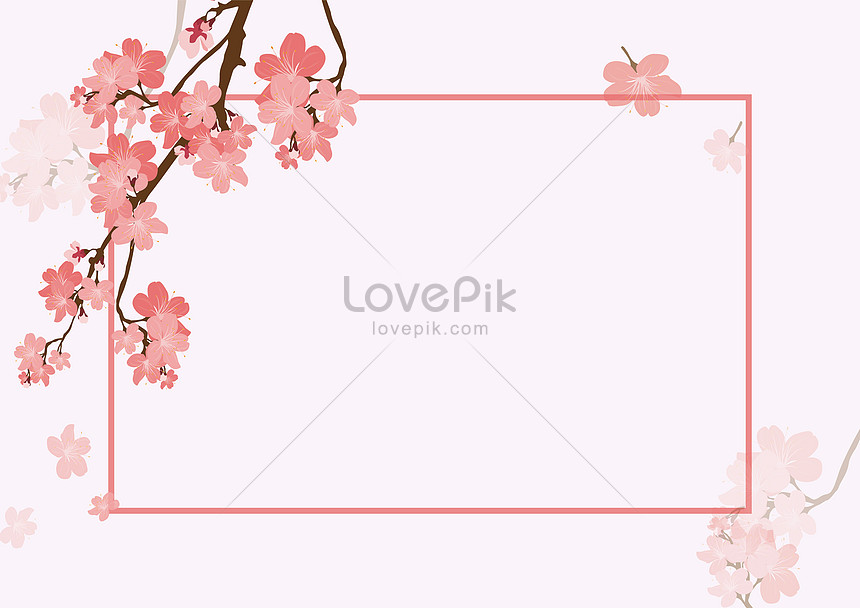 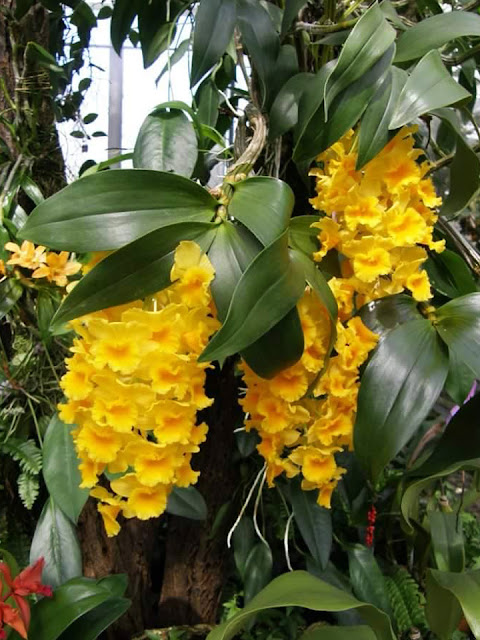 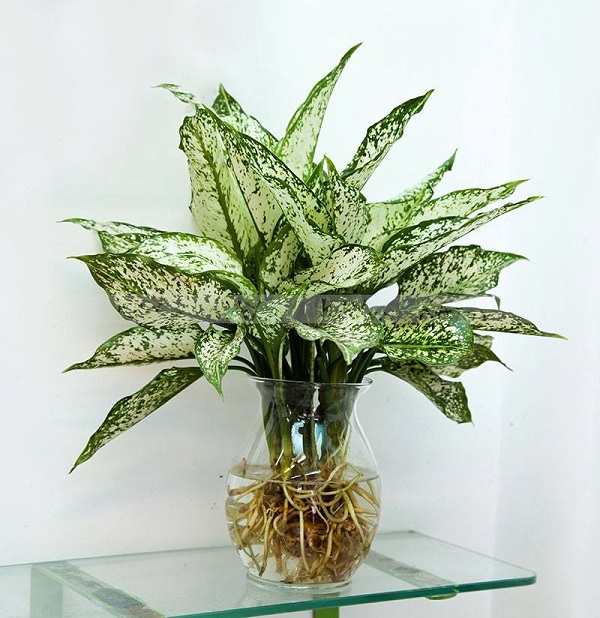 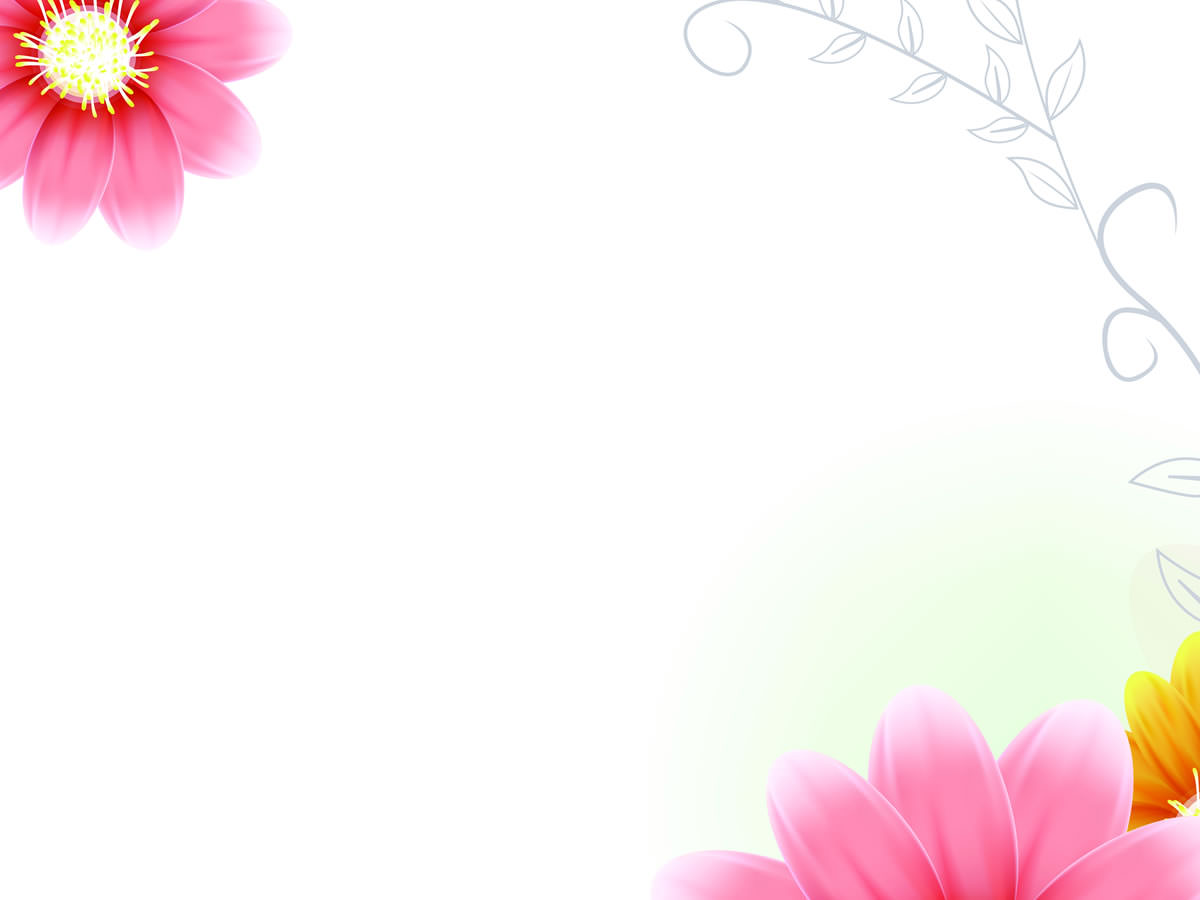 Xác định câu thơ nói về vị trí của rễ cây?
Hoa nôû treân caønh
Khoe muoân saéc thaém
Giöõa voøm laù xanh
Toaû höông trong naéng.
Ñeå hoa nôû ñeïp
Ñeå quaû tróu caønh
Ñeå laù xanh bieác
Reã chìm trong ñaát...
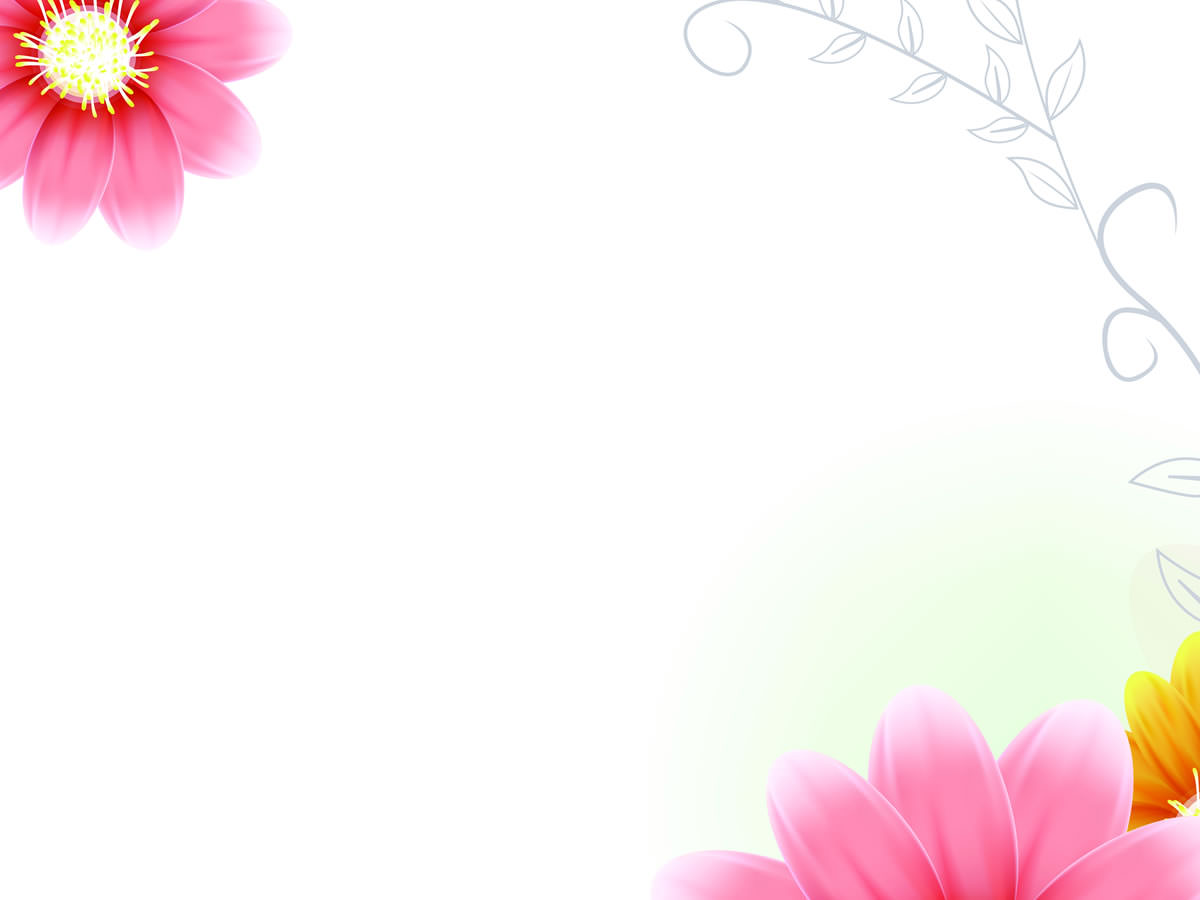 b) Cây sẽ thế nào nếu không có rễ?
Neáu khoâng coù reã
Caây chaúng ñaâm choài
Chaúng ra traùi ngoït
Chaúng nôû hoa töôi.
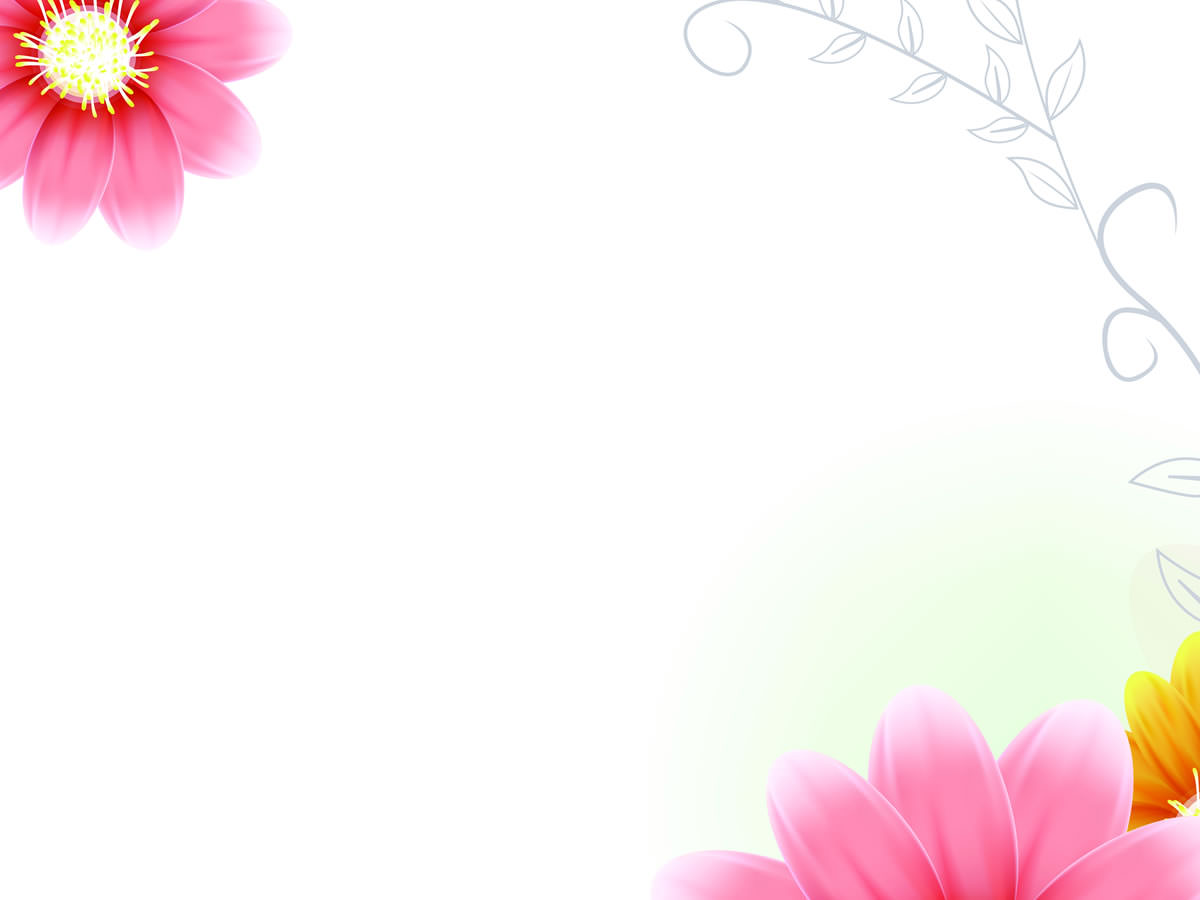 c)Những từ ngữ nào thể hiện sự đáng quý của rễ?
Reã chaúng nhieàu lôøi
AÂm thaàm, nhoû beù
Laøm ñeïp cho ñôøi
Khieâm nhöôøng, laëng leõ.
5
Học thuộc lòng hai khổ thơ  cuối
Nếu không có rễ
Cây chẳng đâm chồi
Chẳng ra trái ngọt
Chẳng nở hoa tươi.

Rễ chẳng nhiều lời
Âm thầm nhỏ bé
Làm đẹp cho đời
Khiêm nhường, lặng lẽ
Nếu không có rễ
Cây chẳng đâm chồi
Chẳng ra trái ngọt
Chẳng nở hoa tươi.

Rễ chẳng nhiều lời
Âm thầm nhỏ bé
Làm đẹp cho đời
Khiêm nhường, lặng lẽ
Nếu không có rễ
Cây chẳng đâm chồi
Chẳng ra trái ngọt
Chẳng nở hoa tươi.

Rễ chẳng nhiều lời
Âm thầm, nhỏ bé
Làm đẹp cho đời
Khiêm nhường, lặng lẽ
6
Nói về một đức tính em cho là đáng quý
[Speaker Notes: Gv linh động tổ chức sao cho phù hợp học sinh lớp mình nhất mà có hình thức hay]
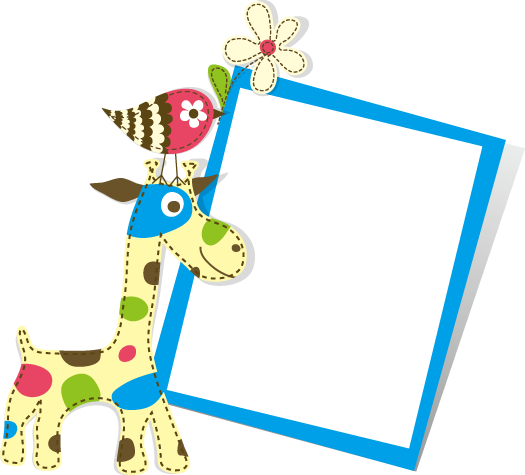 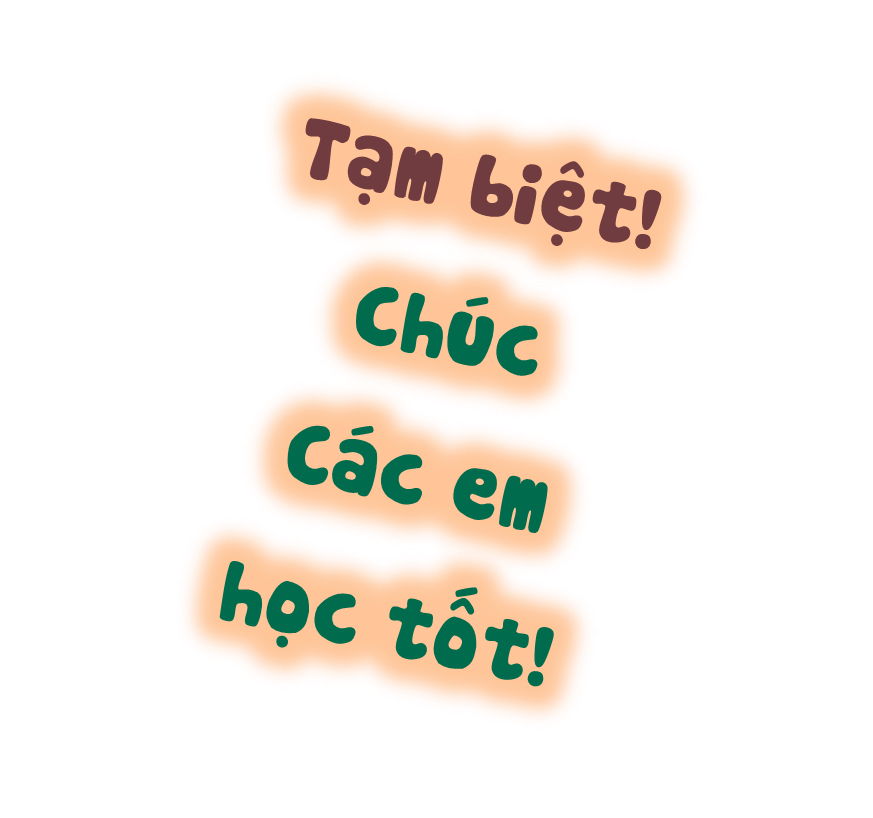 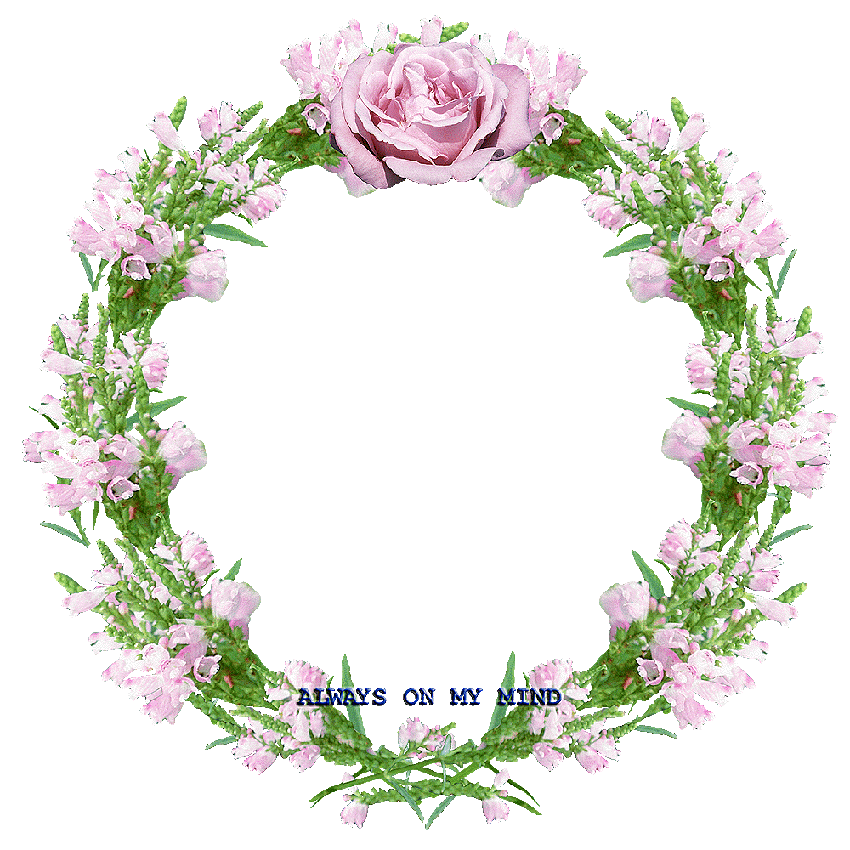 XIN CHÀO VÀ HẸN GẶP LẠI CÁC CON
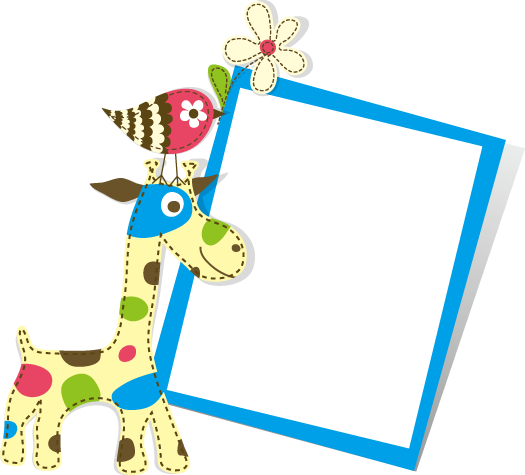 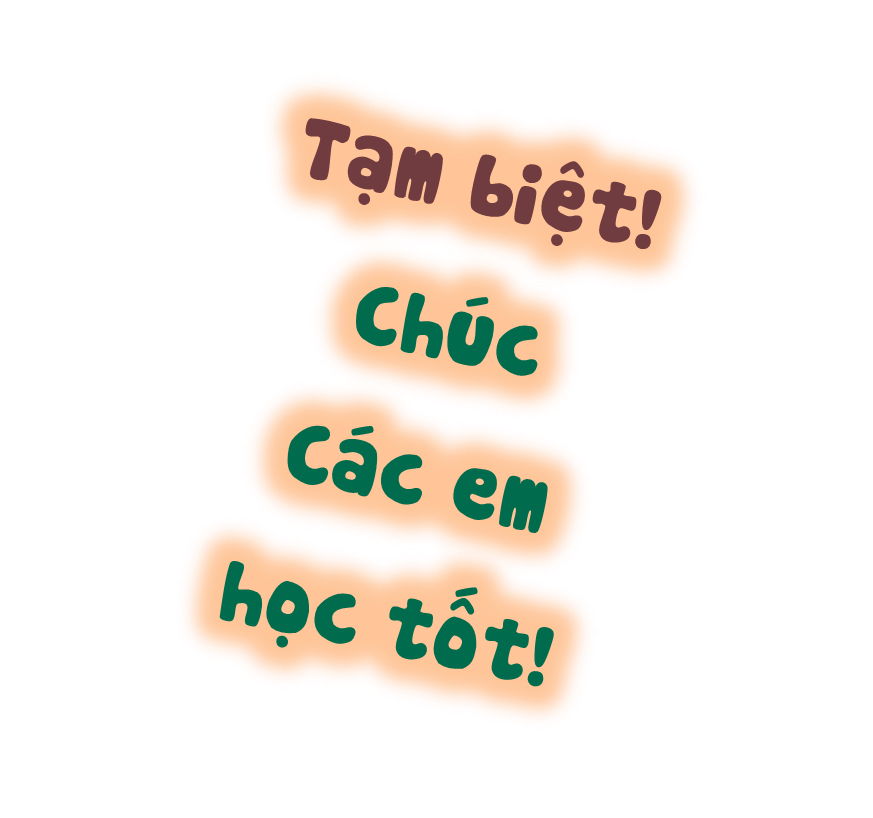 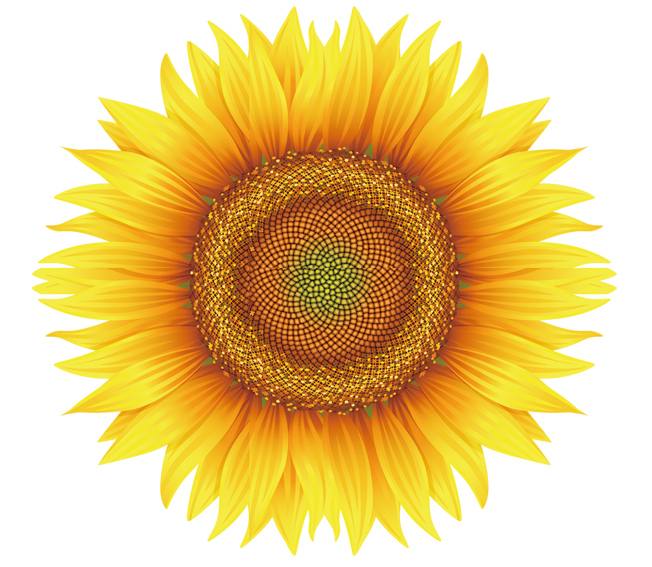 Caâu chuyeän cuûa reã
2. Đọc
Neáu khoâng coù reã
Caây chaúng ñaâm choài
Chaúng ra traùi ngoït
Chaúng nôû hoa töôi.
Hoa nôû treân caønh
Khoe muoân saéc thaém
Giöõa voøm laù xanh
Toaû höông trong naéng.
choài
saéc thaém
Ñeå hoa nôû ñeïp
Ñeå quaû tróu caønh
Ñeå laù bieác xanh
Reã chìm trong ñaát...
Reã chaúng nhieàu lôøi
AÂm thaàm, nhoû beù
Laøm ñeïp cho ñôøi
Khieâm nhöôøng, laëng leõ.
                  ( Phöông Dung)
tróu
Khieâm nhöôøng
laëng leõ
Töø khoù:
saéc thaém,
choài,
tróu,
khieâm nhöôøng,
laëng leõ.
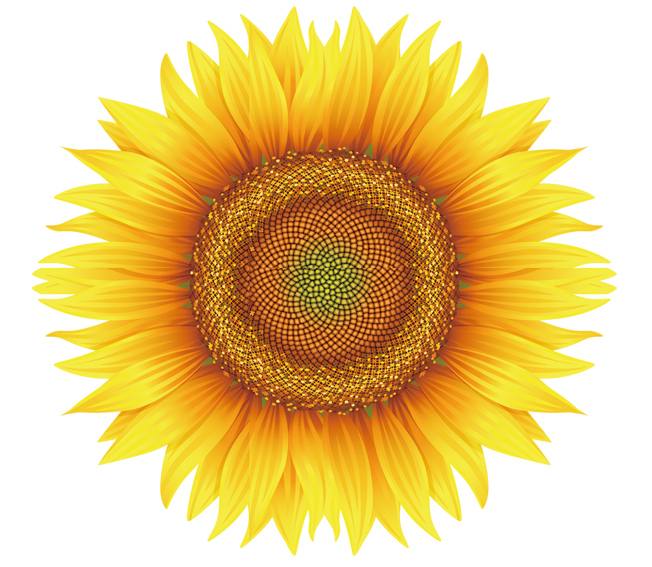 2. Đọc
Caâu chuyeän cuûa reã
Hoa nôû treân caønh
Khoe muoân saéc thaém
Giöõa voøm laù xanh
Toaû höông trong naéng.
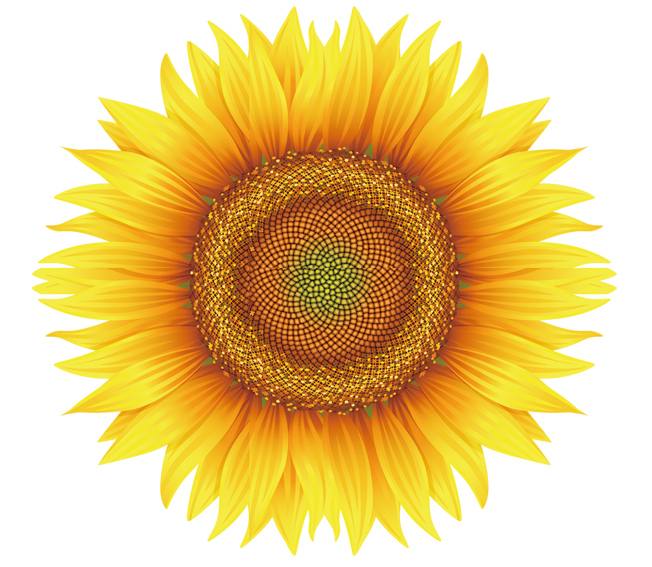 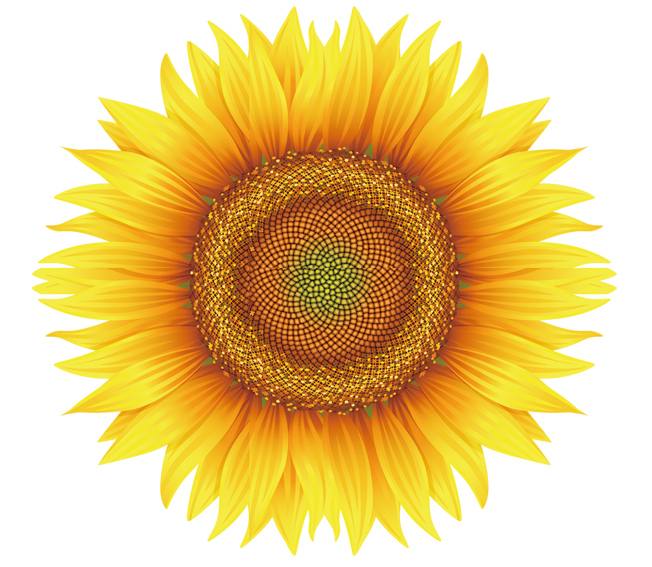 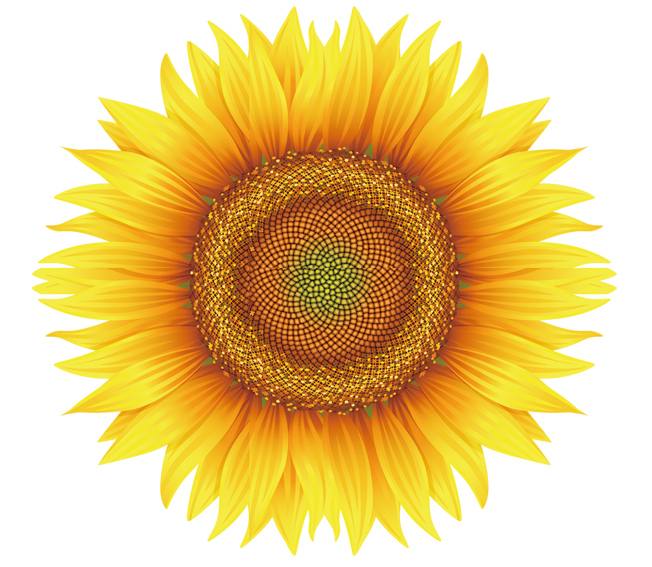 2. Đọc
2. Đọc
2. Đọc
Caâu chuyeän cuûa reã
Neáu khoâng coù reã
Caây chaúng ñaâm choài
Chaúng ra traùi ngoït
Chaúng nôû hoa töôi.
Hoa nôû treân caønh
Khoe muoân saéc thaém
Giöõa voøm laù xanh
Toaû höông trong naéng.
1
3
Ñeå hoa nôû ñeïp
Ñeå quaû tróu caønh
Ñeå laù bieác xanh
Reã chìm trong ñaát...
Reã chaúng nhieàu lôøi
AÂm thaàm, nhoû beù
Laøm ñeïp cho ñôøi
Khieâm nhöôøng, laëng leõ.
2
4
Töø ngöõ:
saéc thaém,
choài,
tróu,
khieâm nhöôøng.
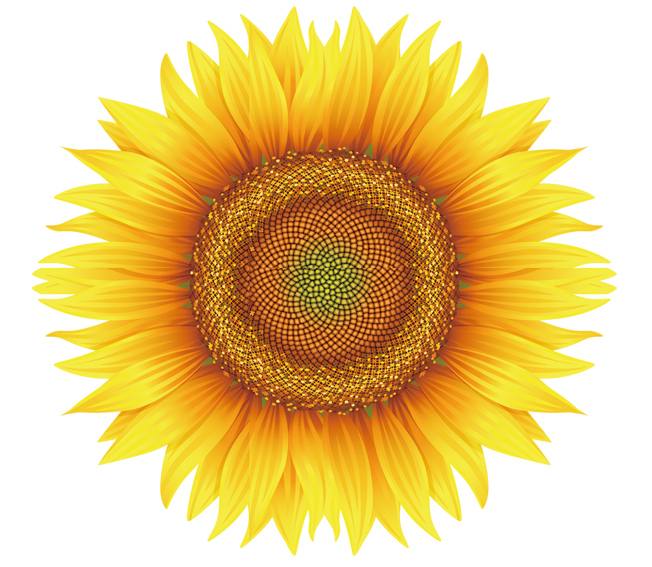 Caâu chuyeän cuûa reã
2. Đọc
Neáu khoâng coù reã
Caây chaúng ñaâm choài
Chaúng ra traùi ngoït
Chaúng nôû hoa töôi.
Hoa nôû treân caønh
Khoe muoân saéc thaém
Giöõa voøm laù xanh
Toaû höông trong naéng.
Ñeå hoa nôû ñeïp
Ñeå quaû tróu caønh
Ñeå laù bieác xanh
Reã chìm trong ñaát...
Reã chaúng nhieàu lôøi
AÂm thaàm, nhoû beù
Laøm ñeïp cho ñôøi
Khieâm nhöôøng, laëng leõ.
                  ( Phöông Dung)
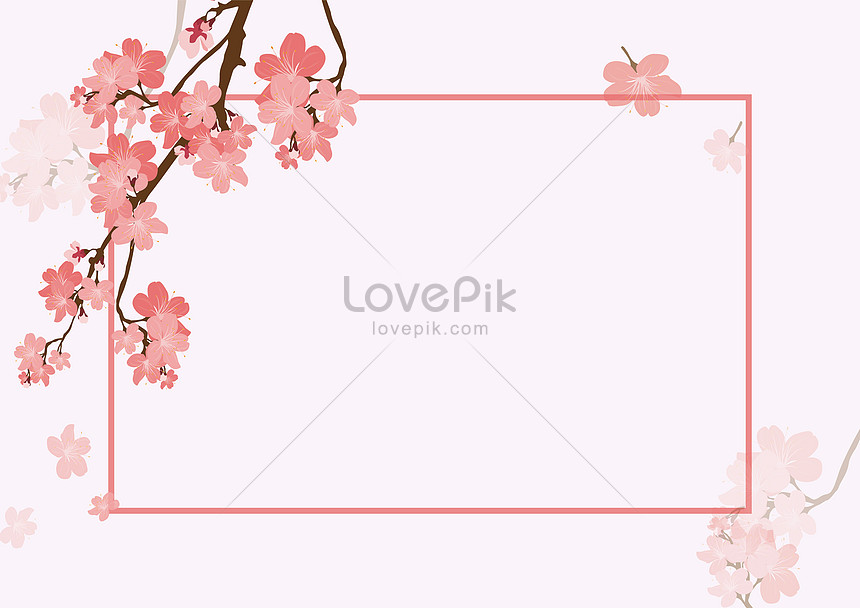 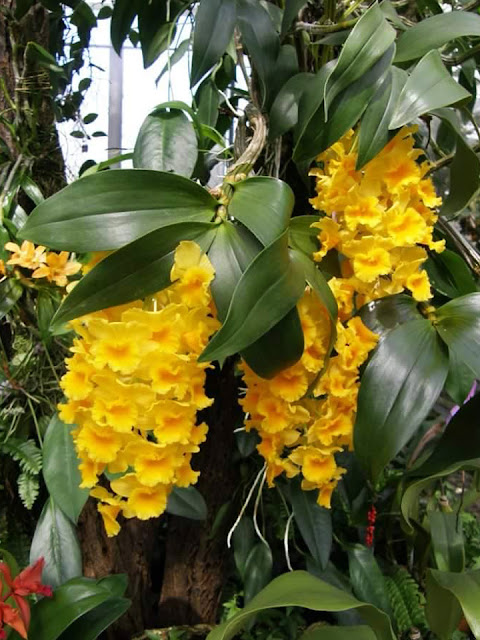 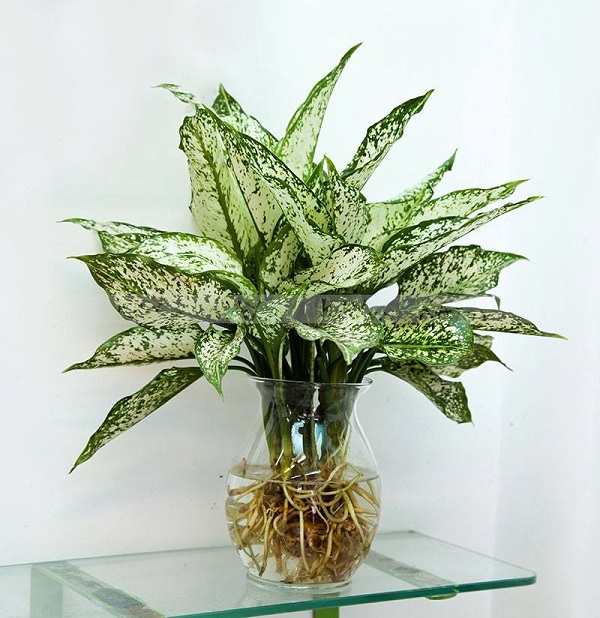 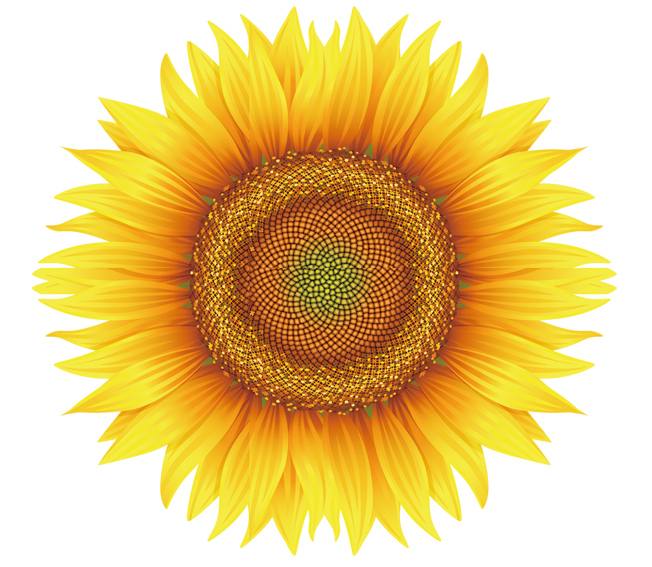 Caâu chuyeän cuûa reã
2. Đọc
Neáu khoâng coù reã
Caây chaúng ñaâm choài
Chaúng ra traùi ngoït
Chaúng nôû hoa töôi.
Hoa nôû treân caønh
Khoe muoân saéc thaém
Giöõa voøm laù xanh
Toaû höông trong naéng.
Ñeå hoa nôû ñeïp
Ñeå quaû tróu caønh
Ñeå laù bieác xanh
Reã chìm trong ñaát...
Reã chaúng nhieàu lôøi
AÂm thaàm, nhoû beù
Laøm ñeïp cho ñôøi
Khieâm nhöôøng, laëng leõ.
                  ( Phöông Dung)
4. Nhiệm vụ tự học
1. Hoaøn thieän baøi trong vôû taäp vieát
- Vieát töø ngöõ:
lặng lẽ                                       
khiêm nhường
- Vieát nhöõng tieáng cuøng vaàn vôùi nhau ôû cuoái caùc doøng thô. (SHS trang 88,89)
2. Học thuộc lòng hai khổ thơ cuối.
3. Nói về một đức tính em cho là đáng quý.
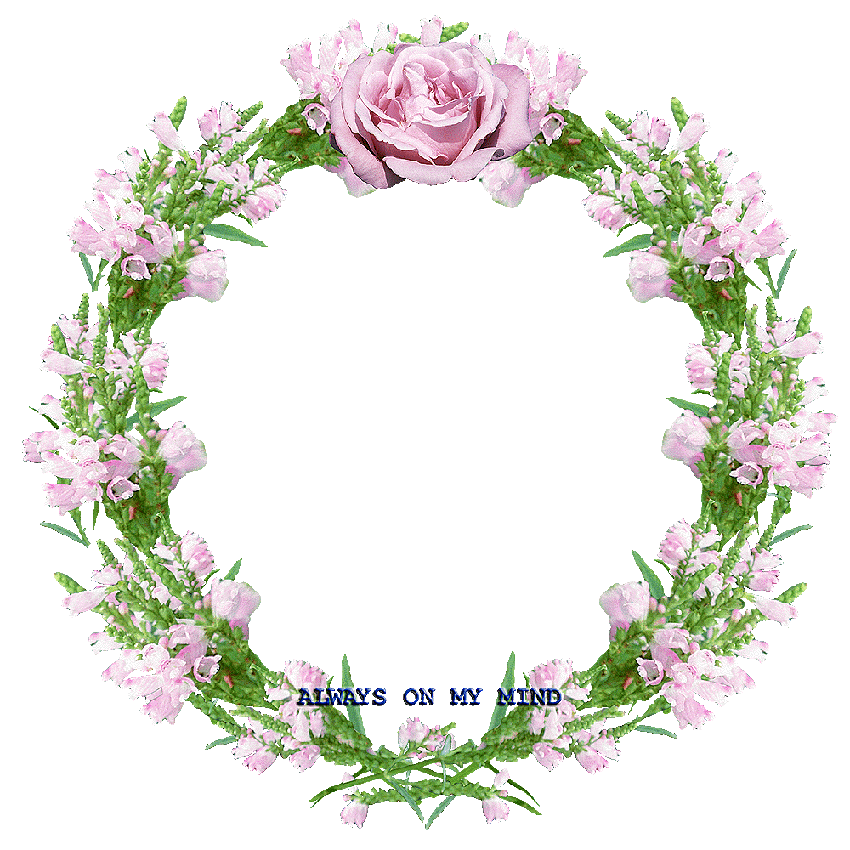 XIN CHÀO VÀ HẸN GẶP LẠI CÁC CON
Hoạt động 1: Khởi động
Hoạt động 2: Luyện đọc
Hoạt động 3: Tìm hiểu bài
Hoạt động 4: Nhiệm vụ tự học
TIẾNG VIỆT LỚP 1
BÀI 2: CÂU CHUYỆN CỦA RỄ
(Sách giáo khoa Tiếng Việt 1 - Tập 2 – Trang 88, 89)
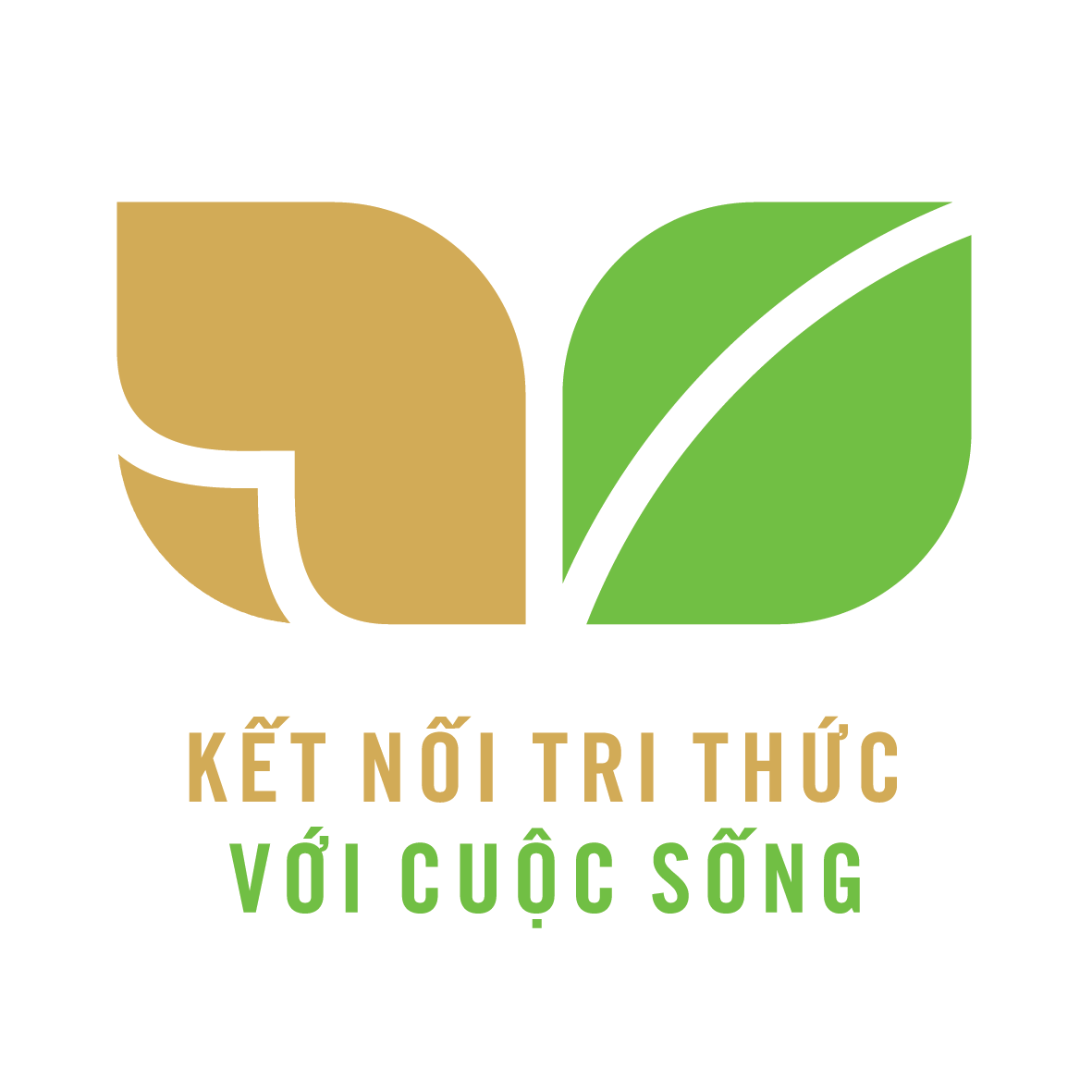 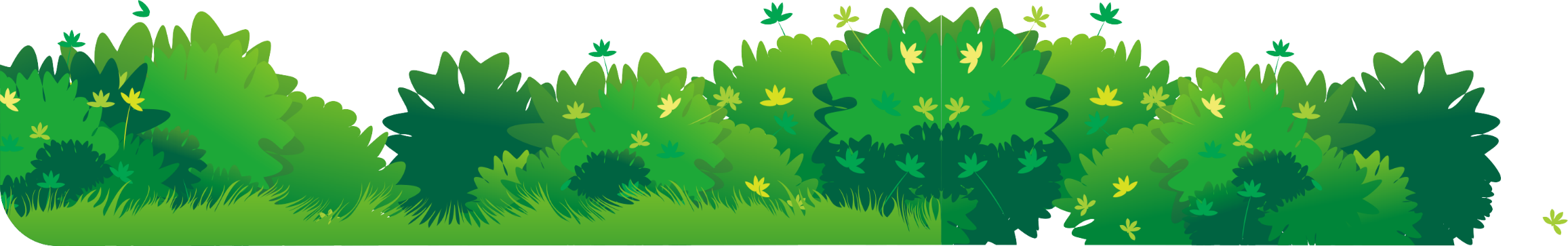 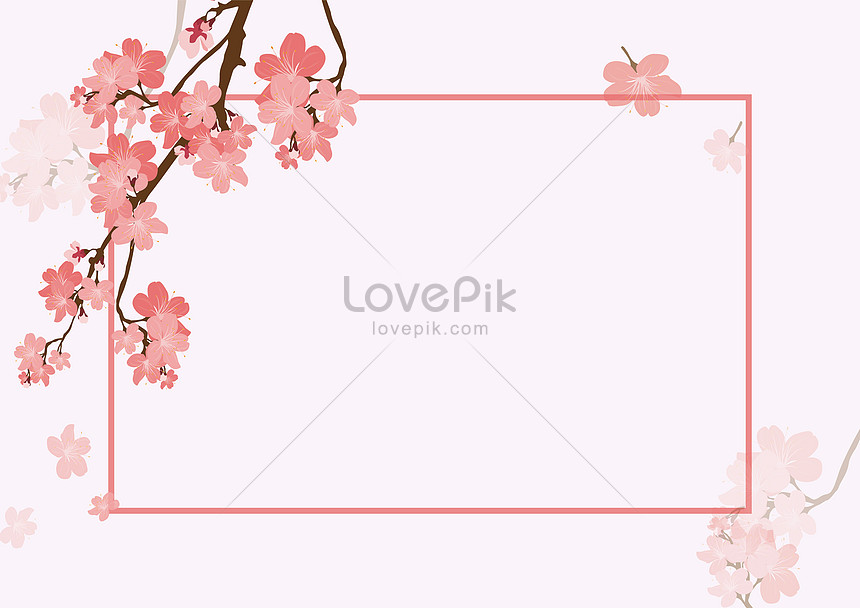 1. Khởi động